ERKEN AKADEMİK BECERİLERİN DEĞERLENDİRİLMESİ
DR.GÖKÇE KARAMAN BENLİ
ANKARA ÜNİVERSİTESİ EBF
Erken akademik beceriler
Erken Akademik Becerileri Değerlendirme-Dr. Gökçe Karaman Benli
2
Amerikan matematik öğretmenleri ulusal konseyi (nctm,2000)
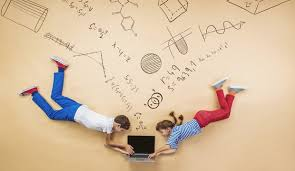 Erken Akademik Becerileri Değerlendirme-Dr. Gökçe Karaman Benli
3
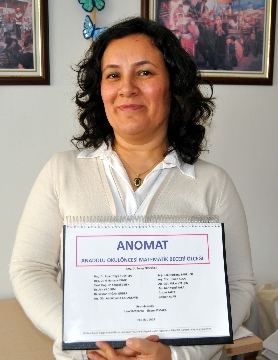 Bazı ölçme araçlarına örnekler
Örnek Madde:
Geriye Doğru Sözel SaymaA3.1. 10’dan geriye doğru sözel sayma
 Uygulayıcı Yönergesi: 
  Çocuğa hikayenin resmini gösterin. 
  Hikayeyi okuyun ve resmi kapatın. 
  Çocuğa “Şimdi 10’dan geriye doğru sayalım.” deyin. 
  Çocuk sessiz kalırsa ya da anlamadığı izlenimi verirse, “10,9 şimdi sen devam et.” deyin. 
  Çocuk hâlâ sessiz kalmaya devam ederse bir sonraki soruya geçin. 

Hikaye: Ali ve Ayşe oyun oynarlarken bir arkadaşlarının sayıları farklı bir şekilde saydığını fark ettiler. Arkadaşları 10’dan geriye doğru sayıyordu. Ali ve Ayşe ile beraber biz de sayalım.
1- ANOMAT- Anadolu Okul Öncesi Matematik Beceri Ölçeği
Serap Erdoğan ve Alper Tolga Kumtepe tarafından geliştirilmiştir.
Uygulanabilecek Yaş Grubu: 3-4 ve 5 yaşlar.
Resimler ile matematiksel sembollerin yanı sıra her bir durumu betimleyen ve süreç içerisinde çocuğun aktif katılımını sağlayacak kısa öyküler bulunmaktadır. 
Sayı-işlem ve geometri alt boyutları bulunur.
Ölçek 98 maddeden oluşur. 
Ölçeğin uygulaması bir çocuğa 20 dakika sürmektedir.
Erken Akademik Becerileri Değerlendirme-Dr. Gökçe Karaman Benli
4
48-60 Aylık çocuklar için erken sayı değerlendirme ölçeği
Başak Yılmaz (2015) tarafından geliştirilmiştir.
Çocukların nesne sayma, sayıyı yazma ve sayı tanıma becerilerini ölçmek amaçlanmıştır. 
Toplam 61 maddesi bulunmaktadır.    
(Erken Sayı Değerlendirme Ölçeğinin 48-60 Aylık Çocuklar İçin Geçerlik ve Güvenirlik Çalışması1 Başak YILMAZ2 Yrd. Doç. Dr. Gözde İNAL KIZILTEPE) 
Size bu makaleyi göndereceğim. Bu makale bu çalışmanın geliştirilmesiyle ilgili bir yayın. Lütfen okuyunuz.
Erken Akademik Becerileri Değerlendirme-Dr. Gökçe Karaman Benli
5
5-6 yaş çocuklarda sayı ve işlem kavramının kazanılmasına ilişkin başarı testi
Yaşare Aktaş Arnas, Ebru Deretarla Gül ve Ayperi Sığırtmaç tarafından 2003 yılında geliştirilmiştir. 

Sayma, rakam yazma, rakam tanıma, eşleştirme, korunum, sıra sayıları ve toplama-çıkarma becerilerini değerlendirmektedir.

Toplam 88 maddesi bulunur.
Erken Akademik Becerileri Değerlendirme-Dr. Gökçe Karaman Benli
6
Bilişsel değerlendirme testi
Yurt dışında geliştirilmiştir. 
Türkçe’ye Ergin (2003) tarafından uyarlanmıştır. 
5-17 yaşlar arasında uygulanabilir.
Planlama, dikkat, eş zamanlı, ardıl bilişsel işlemleri değerlendirmek için kullanılır.
Erken Akademik Becerileri Değerlendirme-Dr. Gökçe Karaman Benli
7
Bracken temel kavram ölçeği-gözden geçirilmiş formu
Yurt dışında geliştirilmiştir. 3-5 yaşındaki çocuklar için Uğurtay Üstünel tarafından , 6 yaş içinse Neriman Aral ve Aynur Bütün Ayhan tarafından geçerlik ve güvenirlik çalışması yapılmıştır. 

11 alt ölçek ve 308 maddeden oluşur. 

Renk, harf, sayılar/sayma, boyut, karşılaştırma,şekil, yön/konum, bireysel/sosyal farkındalık, yapı/materyal, miktar ve zaman/sıralama alt testleri bulunur.
Erken Akademik Becerileri Değerlendirme-Dr. Gökçe Karaman Benli
8
ERKEN SAYI TESTİ
F. Lemis Önkol tarafından 2012 yılında Türkçe’ye uyarlanmıştır. 
Çocukların erken matematiksel yeterliğini belirlemek için geliştirilmiştir.
Testin her biri 45 sorudan oluşan iki paralel formdan oluşur.
Kavram karşılaştırması, sınıflandırma, eşleştirme-ilişkilendirme, serileme, sayı sayma, yapısal sayma, sonuçsal sayma, genel sayı bilgisi, tahmin etme gibi 9 alt boyuttan oluşur. Her alt boyutta 5’er adet soru vardır.
Erken Akademik Becerileri Değerlendirme-Dr. Gökçe Karaman Benli
9
Erken matematik yeteneği testi (tema –3)
2006 yılında Serap Erdoğan tarafından Türk çocukları için uyarlanmıştır. 

3-8 yaş arası çocuklara uygulanan 72 maddeden oluşan bir testtir. 

Azlık-çokluk, sayma, informal hesaplama gibi informal matematik alanları ile sayılar, sayılar arası ilişkiler, hesaplama ve onluk kavramlar gibi formal matematik alanları ölçülmektedir.
Erken Akademik Becerileri Değerlendirme-Dr. Gökçe Karaman Benli
10
Geometrik şekilleri tanıma testi
Aslan tarafından 2004 yılında geliştirilmiştir. 
Şekillerle ilgili maddeleri bulunmaktadır. 
4-5 ve 6 yaş çocuklarının geometrik şekilleri tanıma düzeyleri ve tanımada kullandıkları ölçütlerin belirlenmesi amaçlanmıştır.
Erken Akademik Becerileri Değerlendirme-Dr. Gökçe Karaman Benli
11
MATEMATİK GELİŞİMİ 6 TESTİ
Çelik ve Kandır tarafından 2011 yılında Türkçe’ye uyarlaması yapılmıştı. 
4-14 yaş arasında uygulanır. 
Sayı, şekil, alan ve ölçümler, veri kullanma kategorilerinden oluşan 24 sorudan oluşur. 
Bunların yanında gerçekleri ve yöntemleri bilme, kavramları kullanma, günlük problemleri çözme, mantık yürütme kategorileri de vardır.
Erken Akademik Becerileri Değerlendirme-Dr. Gökçe Karaman Benli
12
Okul öncesi bilimsel süreç becerileri ölçeği
60-72 aylık çocuklar için Sema Büyüktaşkapu tarafından 2012 yılında geliştirilmiştir. 
Temel bilimsel süreç becerilerini içeren; gözlem, sınıflandırma, tahmin etme, ölçme, verileri kaydetme ve sonuç çıkarma becerileri ile ilgili toplam 24 sorudan oluşmaktadır. 
Her beceriyi ölçmeye yönelik 4 etkinlik hazırlanmıştır.
Erken Akademik Becerileri Değerlendirme-Dr. Gökçe Karaman Benli
13
ERKEN OKURYAZARLIK BECERİLERİNİ DEĞERLENDİRME ARAÇLARI
Erken Akademik Becerileri Değerlendirme-Dr. Gökçe Karaman Benli
14
Erken Okuryazarlık
Çocukların okuma ve yazma öğrenmeden önce okuma ve yazmaya ilişkin geliştirdikleri ön koşul;
Beceri
Tutumlarıdır
Bilgi
Dr. Gökçe Karaman Benli
15
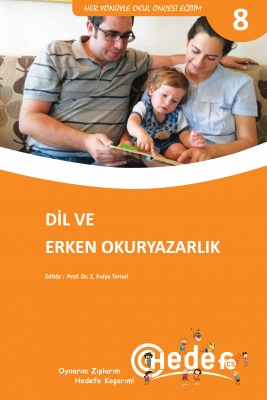 Dr. Gökçe Karaman Benli
16
Erken Okuryazarlık, çocuklara okul öncesi dönemde okuma ve yazmayı öğretmek demek değildir!
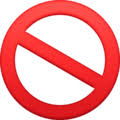 Dr. Gökçe Karaman Benli
17
Erken Okuryazarlık Becerileri
Dr. Gökçe Karaman Benli
18
Yurt İçinde Geliştirilen / Uyarlanan Erken Okuryazarlık Becerilerini Değerlendirme Araçları
Erken Akademik Becerileri Değerlendirme-Dr. Gökçe Karaman Benli
19
Kaynak
Karaman Benli. G. Ve Ergül. A. (2018). Erken Akademik Becerileri Değerlendirme Araçları. İçinde.(Editörler)Oğuz Serdar Kesicioğlu ve Binnur Yıldırım Hacıibrahimoğlu. Erken Çocuklukta Çocuğu Tanıma ve Değerlendirme. (ss: 191-211). 1. Baskı. Ankara: Eğiten Kitap
Erken Akademik Becerileri Değerlendirme-Dr. Gökçe Karaman Benli
20